Охрана труда водителя автомобиля
Методическое пособие по охране труда
Урай, 2021 год
Нормативные акты
Приказ Министерства транспорта РФ от 29.07.2020 № 264 «Об утверждении Порядка прохождения профессионального отбора и профессионального обучения работниками, принимаемыми на работу, непосредственно связанную с движением транспортных средств автомобильного транспорта и городского наземного электрического транспорта»
Приказ Министерства транспорта РФ от 31.07.2020 № 282 «Об утверждении профессиональных и квалификационных требований, предъявляемых при осуществлении перевозок к работникам юридических лиц и индивидуальных предпринимателей, указанных в абзаце первом пункта 2 статьи 20 Федерального закона «О безопасности дорожного движения»

Приказ Министерства транспорта РФ от 30.04.2021 № 145 «Об утверждении Правил обеспечения безопасности перевозок автомобильным транспортом и городским наземным электрическим транспортом»

Приказ Министерства труда и социальной защиты РФ и Министерства здравоохранения РФ от 31.12.2020 № 988н/1420н «Об утверждении перечня вредных и (или) опасных производственных факторов и работ, при выполнении которых проводятся обязательные предварительные медицинские осмотры при поступлении на работу и периодические медицинские осмотры»

Приказ Министерства здравоохранения РФ от 28.01.2021 № 29н «Об утверждении Порядка проведения обязательных предварительных и периодических медицинских осмотров работников, предусмотренных частью четвертой статьи 213 Трудового кодекса Российской Федерации, перечня медицинских противопоказаний к осуществлению работ с вредными и (или) опасными производственными факторами, а также работам, при выполнении которых проводятся обязательные предварительные и периодические медицинские осмотры»

Приказ Министерства труда и социальной защиты РФ от 09.12.2020 № 871н «Об утверждении Правил по охране труда на автомобильном транспорте»

Федеральный закон от 10.12.1995 № 196-ФЗ «О безопасности дорожного движения»

Приказ Министерства здравоохранения РФ от 15.06.2015 № 344н «О проведении обязательного медицинского освидетельствования водителей транспортных средств (кандидатов в водители транспортных средств)»

Постановление Правительства РФ от 23.09.2002 № 695 «О прохождении обязательного психиатрического освидетельствования работниками, осуществляющими отдельные виды деятельности, в том числе деятельность, связанную с источниками повышенной опасности (с влиянием вредных веществ и неблагоприятных производственных факторов), а также работающими в условиях повышенной опасности»
Нормативные акты
Приказ Минтруда России от 09.12.2014 № 997н «Об утверждении Типовых норм бесплатной выдачи специальной одежды, специальной обуви и других средств индивидуальной защиты работникам сквозных профессий и должностей всех видов экономической деятельности, занятым на работах с вредными и (или) опасными условиями труда, а также на работах, выполняемых в особых температурных условиях или связанных с загрязнением»

Приказ Министерства здравоохранения и социального развития РФ от 22.06.2009 № 357н «Об утверждении Типовых норм бесплатной выдачи специальной одежды, специальной обуви и других средств индивидуальной защиты работникам, занятым на работах с вредными и (или) опасными условиями труда, а также на работах, выполняемых в особых температурных условиях или связанных с загрязнением»

Приказ Министерства транспорта РФ от 16.10.2020 № 424 «Об утверждении Особенностей режима рабочего времени и времени отдыха, условий труда водителей автомобилей»

Методические рекомендации «Медицинское обеспечение безопасности дорожного движения. Организация и порядок проведения предрейсовых медицинских осмотров водителей транспортных средств» (утв. Минздравом РФ и Минтрансом РФ 29 января 2002 г.)
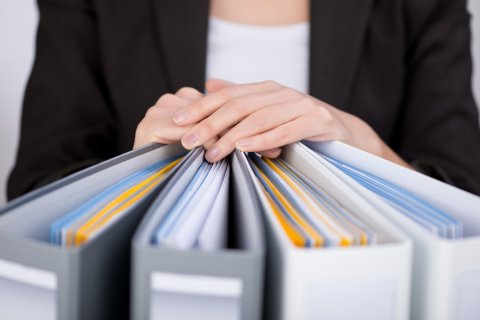 Чтобы обеспечить охрану труда 
и безопасную работу водителя автомобиля необходимо:
Чек-листы по организации охраны труда водителей
ПРИЕМ ВОДИТЕЛЕЙ НА РАБОТУ
МЕДОСМОТРЫ ВОДИТЕЛЕЙ
Цель
Принять по профессии водителя сотрудника, который отвечает обязательным требованиям.
Что учесть
Водителем можно принять работника, который подходит по знаниям, умениям и опыту работы, после профессионального отбора (ч. 1 ст. 328 ТК РФ, Порядок утвержденный приказом Минтранса от 29.07.2020 № 264, приказ Минтранса от 31.07.2020 № 282).
Цель
Организовать все необходимые медицинские осмотры водителей.
Что учесть
Все водители должны проходить предварительные, периодические и предрейсовые медосмотры, а водители, которые перевозят пассажиров и опасные грузы, – еще и послерейсовые.
Водитель прошел предварительный медосмотр перед 
      приемом на работу.

Водитель проходит периодические медосмотры не реже 
      раза в два года.

Водитель проходит предрейсовые медосмотры.

Водитель проходит послерейсовые медосмотры.
Есть водительское удостоверение соответствующей 
      категории.

Работник обладает необходимыми знаниями.

Работник обладает необходимыми умениями. 

Есть необходимый стаж работы. 

Работник отвечает дополнительным требованиям по профессии.
Чек-листы по организации охраны труда водителей
ОБУЧЕНИЕ И ИНСТРУКТАЖ ВОДИТЕЛЕЙ
ИСЫТАНИЕ (СТАЖИРОВКА) ВОДИТЕЛЕЙ
Цель
Организовать все необходимые виды обучения и инструктажей водителей.
Что учесть
Помимо общих для всех работников обучения по охране труда и инструктажей по охране труда, необходимо организовать для работников специальные инструктажи по безопасности дорожного движения.
Цель
Организовать стажировку водителя по всем правилам.
Что учесть
Водителя нужно направить на испытание (стажировку) при приеме на работу (ст. 70 ТК РФ, п.7 Порядка, утв. Приказом Минтранса от 29.07.2020 № 264).
Работодатель оформил ЛНА, в котором определил правила проведения испытания (стажировки).

Назначен наставник:
водитель;
не попадал в ДТП по своей вине;
есть необходимый стаж работы – три года при стажировке на легковом такси или грузовом автомобиле, пять лет при стажировке на автобусе, трамвае или троллейбусе.
Водитель проходит обучение по охране труда:
первичное;
очередное;
внеочередное.

Водитель проходит инструктажи по охране труда:
вводный;
первичный;
повторный;
внеплановый;
целевой.

Водитель проходит инструктажи по безопасности дорожного движения.
Чек-листы по организации охраны труда водителей
ИСЫТАНИЕ (СТАЖИРОВКА) ВОДИТЕЛЕЙ
РЕЖИМ РАБОТЫ ВОДИТЕЛЕЙ
Соблюдены общие требования к испытанию водителей: 
продолжительность испытания не больше трех месяцев;
испытание проводилось как без выезда, так и с выездом на дороги общего пользования;
новым водителям для испытания предоставлен транспорт того типа и модели, на которых он будет работать;
испытание проводилось по будущим маршрутам водителя;
испытание проводилось с выездом на дороги общего пользования с движением по маршруту без пассажиров и с пассажирами.

По итогу стажировки оформлен лист испытания (стажировки) с обязательными реквизитами:
номер стажировочного листа;
Ф. И. О. водителя-стажера;
сведения о транспортном средстве, на котором проходила практическая часть стажировки: 
тип;
марка;
модель транспортного средства;
Ф. И. О. водителя-наставника;
дата, время прохождения и количество часов стажировки;
замечания водителя-наставника по работе водителя-стажера;
заключение о допуске стажера к самостоятельной работе от специалиста, ответственного за БДД.
Цель
Правильно организовать режим работы водителей.
Что учесть
Для водителей действуют специальные правила режима работы, которые определены Особенностями, утвержденными приказом Минтранса от 16.10.2020 № 424.
Продолжительность рабочей недели водителя 40 часов, либо ему установлен суммированный учет рабочего времени.

Время управления автомобилем за день не превышает 9 часов.

Соблюдены требования к режиму отдыха водителя:
ежедневный междусменный отдых в два раза больше, чем рабочая смена;
соблюдены требования к выходным дням (еженедельному отдыху): еженедельный отдых минимум 45 часов;
между двумя еженедельными отдыхами не больше шести ежедневных периодов работы водителей;
продолжительность перерыва для отдыха и питания от 30 минут до 2 часов;
предоставляется специальный перерыв для отдыха после 4,5 часов работы. Продолжительность перерыва не менее 45 минут.
Чек-листы по организации охраны труда водителей
РЕЖИМ РАБОТЫ ВОДИТЕЛЕЙ
Водителю правильно установлен суммированный учет рабочего времени:
суммированный учет рабочего времени введен с учетом мнения представительного органа работников;
учетный период не больше одного месяца;
рабочий день не превышает 10 часов;

рабочий день водителя правильно разделен на части:
издан приказ или положение о разделении рабочего дня;
при разделении учтено мнение представительного органа работников;
время перерыва не включается в рабочее время;
перерыв начинается не позже чем через пять часов после начала работы;
   суммарное время перерывов не превышает пяти часов для водителей на регулярных перевозках в городском и пригородном сообщении и трех часов для остальных водителей;
   перерыв предоставляется в местах, где у водителя есть возможность использовать перерыв по своему усмотрению;

ежедневный отдых не меньше 11 часов.
Водителю правильно установлен ненормированный рабочий день:
ненормированный рабочий день установлен только для разрешенных категорий водителей;
решение об установлении ненормированного рабочего дня было принято работодателем с учетом мнения представительного органа работников;
количество и продолжительность смен при ненормированном дне установлено исходя из рабочей недели в 40 часов;
еженедельный отдых составляет не менее 45 часов.
Медицинские осмотры водителей
Водители проходят следующие виды обязательных осмотров:
Административная ответственность:
Указанные медосмотры проводят за счет средств работодателя  
(ст. 212 ТК РФ, п. 5 ст. 23 Закона № 196-ФЗ). 
На период их прохождения за работником сохраняют место работы и средний заработок (ст. 185 ТК РФ).
Привлечь к ответственности за совершение одного и того же правонарушения могут одновременно как организацию, так и ее руководителя или иных должностных лиц (ч. 3 ст. 2.1. КоАП РФ).
Медицинские осмотры водителей
Перед тем как принять на работу водителя, работодатель направляет его на предварительный медицинский осмотр (ст. 69 ТК РФ, ч. 2 ст. 328 ТК РФ). Это касается и индивидуальных предпринимателей, планирующих самостоятельно осуществлять перевозки (п. 4 ст. 23 Закона № 196-ФЗ).
Водители автомобилей обязаны проходить периодические медицинские осмотры не реже одного раза в два года                        (п. 18 приложения к Порядку проведения медосмотров).
Работники младше 21 года проходят осмотры ежегодно                            (ч. 1 ст. 213 ТК РФ).
Предварительный медицинский осмотр проводят в государственных, муниципальных и частных медицинских организациях, имеющих лицензию на оказание соответствующих услуг (абз. 4 п. 7 ст. 23 Закона № 196-ФЗ, пункт 4 Порядка проведения медицинских осмотров, утвержденного приказом Минздрава от 28.01.2021 № 29н (далее – Порядок проведения медицинских осмотров). Работодатель должен заключить договор с одной из таких организаций.
Алгоритм направления водителей
 на периодический осмотр:

Составьте список работников, подлежащих периодическим осмотрам (п. 21 Порядка проведения медицинских осмотров). 
Направьте поименный список в медицинскую организацию не позднее чем за два месяца до даты начала проведения периодического осмотра. Заранее согласуйте с медицинской организацией дату начала проведения периодического осмотра (п. 24 Порядка проведения медицинских осмотров).
Согласуйте календарный план проведения периодического осмотра, составленный медицинской организацией (п. 26 Порядка проведения медицинских осмотров).
Ознакомьте работников с календарным планом не позднее чем за 10 дней до даты начала проведения периодического осмотра (п. 27 Порядка проведения медицинских осмотров).
Выдайте направление на периодический медицинский осмотр (п. 24 Порядка проведения медицинских осмотров).
Предварительный медицинский осмотр водителя
Периодический медицинский осмотр водителей
Для прохождения предварительного медицинского осмотра работодатель выдает соискателю под подпись направление                        (п. 8 Порядка проведения медицинских осмотров).
Если медицинская комиссия не обнаружила у гражданина противопоказаний для работы водителем, работодатель может заключить с ним трудовой договор. Если соискатель отказался от осмотра или медицинская комиссия признала его негодным к такому виду работ, заключать трудовой договор нельзя.
Если работник признан непригодным для выполнения трудовой функции или не прошел осмотр, работодатель обязан отстранить его от работы (абз. 4, 5 ст. 76 ТК РФ).
Медицинские осмотры водителей
Предрейсовые медосмотры проводят перед началом рабочего дня (рейса), чтобы выявить наличие признаков воздействия вредных или опасных производственных факторов, состояний и заболеваний, препятствующих выполнению трудовых обязанностей (п. 4 Порядка проведения предрейсовых и послерейсовых медосмотров, утвержденного приказом Минздрава России от 15.12.2014  № 835н (далее – Порядок проведения предрейсовых и послерейсовых медосмотров).
Медицинское освидетельствование водителей проводят, чтобы определить у водителей наличие или отсутствие противопоказаний, показаний или ограничений к управлению транспортными средствами. Это указано в пункте 2 Порядка проведения обязательного медицинского освидетельствования водителей транспортных средств, утвержденного Приказом Минздрава России от 15.06.2015 № 344н.

Обязательное медицинское освидетельствование проводят за счет средств водителей транспортных средств (кандидатов в водители транспортных средств).
Предрейсовый, послерейсовый медицинские осмотры водителя
Медицинское освидетельствование водителей
Водители автомобилей обязаны проходить обязательное психиатрическое освидетельствование не реже одного раза в пять лет (ч. 7 ст. 213 ТК РФ).
Послерейсовые медосмотры проводят после окончания рабочего дня (рейса) для выявления:
- признаков воздействия вредных или опасных производственных факторов рабочей среды и трудового процесса на состояние здоровья работников;
- острого профзаболевания или отравления;
- признаков алкогольного, наркотического или иного токсического опьянения (п. 5 Порядка проведения предрейсовых и послерейсовых медосмотров).
Индивидуальные предприниматели, которые самостоятельно осуществляют перевозки, также должны проходить обязательные предрейсовые и послерейсовые медосмотры (п. 3 Порядка проведения предрейсовых и послерейсовых медосмотров).
Инструктаж по охране труда водителей
Для всех принимаемых на работу лиц, а также для работников, переводимых на другую работу, работодатель обязан проводить инструктаж по охране труда.
Инструктаж по охране труда водителям проводится в соответствии с пунктом 2.1. Порядка обучения по охране труда и проверки знаний требований охраны труда работников организаций утв. Постановлением Минтруда РФ и Минобразования РФ             от 13.01.2003 № 1/29
вводный
проводится при трудоустройстве на работу
первичный
проводится до начала самостоятельной работы
повторный
проводится не реже одного раза в шесть месяцев по программам, разработанным для проведения первичного инструктажа на рабочем месте
внеплановый
проводится: - при введении в действие новых или изменении законодательных и иных нормативных правовых актов, содержащих требования охраны труда, а также инструкций по охране труда;  - при изменении технологических процессов, замене или модернизации оборудования, приспособлений, инструмента; - при нарушении работниками требований охраны труда; - при перерывах в работе; - и другое.
целевой
проводится при выполнении разовых работ, при ликвидации последствий аварий, стихийных бедствий и работ, на которые оформляются наряд-допуск, разрешение или другие специальные документы, а также при проведении в организации массовых мероприятий.
Инструктаж по безопасности дорожного движения
С кем провести инструктаж
Со всеми водителями транспортных средств проводится инструктажи по безопасности дорожного движения. При этом обязанность проводить инструктажи по БДД есть только у трех категорий организаций и ИП:
- организации и ИП, где есть хотя бы один автобус или грузовик;
организации и ИП, которые перевозят пассажиров на основании договора перевозки пассажира 
или договора фрахтования;
- организации и ИП, которые перевозят грузы по договору перевозки.
Обязательность инструктажей по БДД для этих организаций предусмотрена пунктом 2 статьи 20 Закона № 196-ФЗ, пунктами 2–3 Правил обеспечения безопасности перевозок автомобильным транспортом и городским наземным электрическим транспортом, утвержденных приказом Минтранса от 30.04.2021 № 145 (далее – Правила безопасности перевозок транспортом).
Организации, для которых не предусмотрена обязанность проводить инструктажи по БДД, сами определяют, нужно ли проводить инструктажи по БДД и как их проводить. К таким организациям, например, относят компании, где есть только один водитель, который перевозит директора.
Для остальных организаций есть только два случая обязательных инструктажей по БДД — предрейсовый инструктаж для водителей автобусов для организованной перевозки группы детей и специальный инструктаж перед направлением водителей в рейс по зимним автодорогам, льду рек, озер и других водоемов (подп. «б» п. 17 Правил, утв. постановлением Правительства от 23.09.2020 № 1527, п. 238 ПОТ на автомобильном транспорте, утв. приказом Минтруда от 09.12.2020 № 871н).
Инструктаж по безопасности дорожного движения
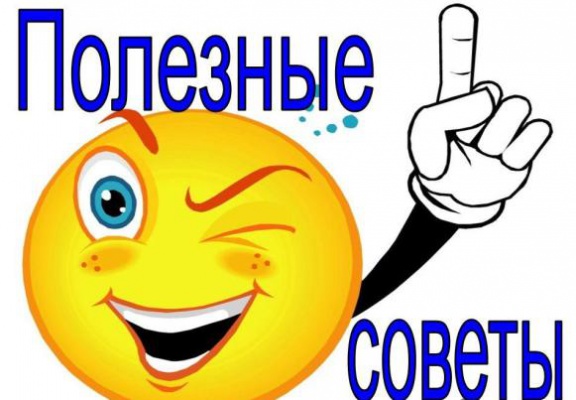 Проводите со всеми водителями инструктажи по БДД.
Это позволит снизить риски ДТП с транспортом организации и сократить риск несчастных случаев с водителями.
Не проводите одновременно инструктажи по БДД с инструктажами по охране труда.
Это разные виды инструктажей, и их проводят независимо друг от друга.
Все виды инструктажей по безопасности дорожного движения проводит ответственный за БДД. Если в организации нет ответственного за БДД, то ответственность за инструктажи по БДД поручают другому работнику, например, непосредственному руководителю водителей или специалисту по охране труда. Чтобы назначить ответственного за инструктажи по БДД, оформите специальный приказ.
Определите работника, который будет проводить инструктажи по безопасности дорожного движения
Оформите программу вводного инструктажа по БДД
Оформите программу предрейсового инструктажа по БДД
Оформите программу сезонного инструктажа по БДД
Заведите журнал регистрации инструктажей по БДД
Инструктаж по безопасности дорожного движения
Вводный
Со всеми водителями вне зависимости от уровня квалификации и стажа работы, при трудоустройстве 
проводится вводный инструктаж по БДД.
Предрейсовый
Перед первым отправлением водителя в рейс по маршруту проведите предрейсовый инструктаж. Если маршрут не меняется, то до изменения маршрута больше не нужно проводить предрейсовые инструктажи. Если маршруты у водителя меняются, то предрейсовый инструктаж проводите перед каждым отправлением водителя в рейс по новому маршруту.
Сезонный
Перед началом очередного сезона проведите сезонный инструктаж по БДД для всех водителей.
Сезонные инструктажи проводят два раза в год — перед весенне-летним и осенне-зимним периодами. Например, в апреле–мае и октябре–ноябре.
Административная ответственность:
Обучение по охране труда водителей
Водители – это сотрудники рабочих профессий, которых нужно обучить безопасным методам и приемам труда.
Обучение по охране труда работников рабочих профессий проводится в соответствии с пунктом 2.2. Порядка обучения по охране труда и проверки знаний требований охраны труда работников организаций утв. Постановлением Минтруда РФ и Минобразования РФ от 13.01.2003 № 1/29
Работодатель обязан организовать в течение месяца после приема на работу обучение безопасным методам и приемам выполнения работ всех поступающих на работу лиц, а также лиц, переводимых на другую работу.
Работодатель обеспечивает обучение лиц, принимаемых на работу с вредными и (или) опасными условиями труда, безопасным методам и приемам выполнения работ со стажировкой на рабочем месте и сдачей экзаменов, а в процессе трудовой деятельности - проведение периодического обучения по охране труда и проверки знаний требований охраны труда.
Работники рабочих профессий, впервые поступившие на указанные работы либо имеющие перерыв в работе по профессии (виду работ) более года, проходят обучение и проверку знаний требований охраны труда в течение первого месяца после назначения на эти работы.
Порядок, форма, периодичность и продолжительность обучения по охране труда и проверки знаний требований охраны труда работников рабочих профессий устанавливаются работодателем (или уполномоченным им лицом) в соответствии с нормативными правовыми актами, регулирующими безопасность конкретных видов работ.
Работодатель организует проведение периодического, не реже одного раза в год, обучения работников рабочих профессий оказанию первой помощи пострадавшим. Вновь принимаемые на работу проходят обучение по оказанию первой помощи пострадавшим в сроки, установленные работодателем (или уполномоченным им лицом), но не позднее одного месяца после приема на работу.
Испытание (стажировка)
Испытание водителей проводится на транспортном(ых) средстве(ах) того типа и модели, на том(тех) маршруте(ах) (при их наличии), на котором(ых) он будет в дальнейшем самостоятельно работать.
Как проводить испытание, в каждой организации определяют самостоятельно.
- номер листа испытаний;
фамилия, имя и отчество водителя;
- сведения о транспортном средстве: тип, марка, модель транспортного средства;
- фамилия, имя, отчество водителя-наставника;
- дата и время прохождения, испытательный период;
- заключение специалиста, ответственного за обеспечение безопасности дорожного движения, прошедшего аттестацию на право заниматься соответствующей деятельностью, о допуске (не допуске) водителя к самостоятельной работе.
Кроме того, у наставника должен быть стаж работы:
при стажировке на легковом такси или грузовом автомобиле – 
не менее трех лет;
при стажировке на автобусе, трамвае или троллейбусе –
 не менее пяти лет.
Оформленные листы испытания должны храниться у работодателя
 не менее пяти лет.
Обеспечение водителей средствами индивидуальной защиты, смывающими и обезвреживающими средствами
При заключении трудового договора необходимо проинформировать работника о средствах индивидуальной защиты (далее – СИЗ), которые ему полагаются, в том числе смывающих средствах, и выдать ему эти средства.
Водителю нужно выдавать один сигнальный жилет 2-го класса защиты в год. Это указано в пункте 2  Типовых норм бесплатной выдачи СИЗ, утвержденных приказом Минздравсоцразивтия                        от 20.04.2006 № 297.
ВНИМАНИЕ!!!
Вид выдаваемых СИЗ зависит от того, какой водитель имеется в виду. Например, для водителя легкового автомобиля СИЗ выдают по пункту 11 Типовых норм выдачи СИЗ, утв. приказом Минтруда от 09.12.2014 № 997н:
костюм для защиты от общих производственных загрязнений и механических воздействий – одна штука;
перчатки с точечным покрытием – 12 пар;
перчатки резиновые или из полимерных материалов – дежурные.
А для водителя скорой СИЗ выдают по пункту 20 Типовых норм выдачи СИЗ, утв. приказом Минздравсоцразвития 
от 01.09.2010 № 777н.
если работнику выдали неполный комплект СИЗ, то работодателя могут привлечь к ответственности по части 1 или части 4 статьи 5.27.1 КоАП.
Режим работы водителей
Режимы труда и отдыха водителей необходимо включить в Правила внутреннего трудового распорядка с учетом особенностей режима работы отдельных сотрудников. Для соблюдения режима работы и времени отдыха водителей, используйте показания тахографа, табелей, путевых листов.
Особенности режима рабочего времени и времени отдыха, условий труда водителей автомобилей утверждены приказом Министерства транспорта РФ от 16.10.2020 № 424 «Об утверждении Особенностей режима рабочего времени и времени отдыха, условий труда водителей автомобилей» (далее – Особенности)
Нормальная продолжительность рабочего времени водителей не может превышать 40 часов в неделю (ч. 2 ст. 329 ТК РФ, п. 5 Особенностей).
Время управления автомобилем за день у водителя не может превышать 9 часов. Два раза                  в неделю это время можно увеличить до 10 часов  ( п. 10 Особенностей).
Для водителей легковых автомобилей (кроме легковых такси), а также для водителей автомобилей, занятых на геологоразведочных, топографо-геодезических и изыскательских работах в полевых условиях, может устанавливаться ненормированный рабочий день (п. 8 Особенностей)
Время отдыха и перерывов (за исключением специальных перерывов) водителей включает:
- перерыв для отдыха и питания, предоставляемые в течение рабочего дня (смены);
- ежедневный (междусменный) непрерывный - отдых (далее - ежедневный отдых);
еженедельный отдых.